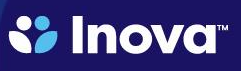 Inova/PSV Pediatric Tumor Board
August 14, 2024
* Attendance: 
			 		Sign in with full name or add name to comments
	* Claim your CME:
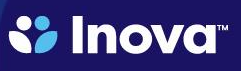 TB Docket 4-5pm
Case review with pathology:

DAB: teen with soft tissue mass
HA: teen with testicular mass
DK: mediastinal GCT with surgical consolidation of residual mass and clinical concern for growing teratoma syndrome
ES: infant with pericardial mass, resected DOL#1
4- 4:30
Radiology Review and discussion:

Radiology review of off therapy surveillance imaging with pertinent positives

Ad Hoc new inpatients
4:30 – 5p
CME Code
Cases
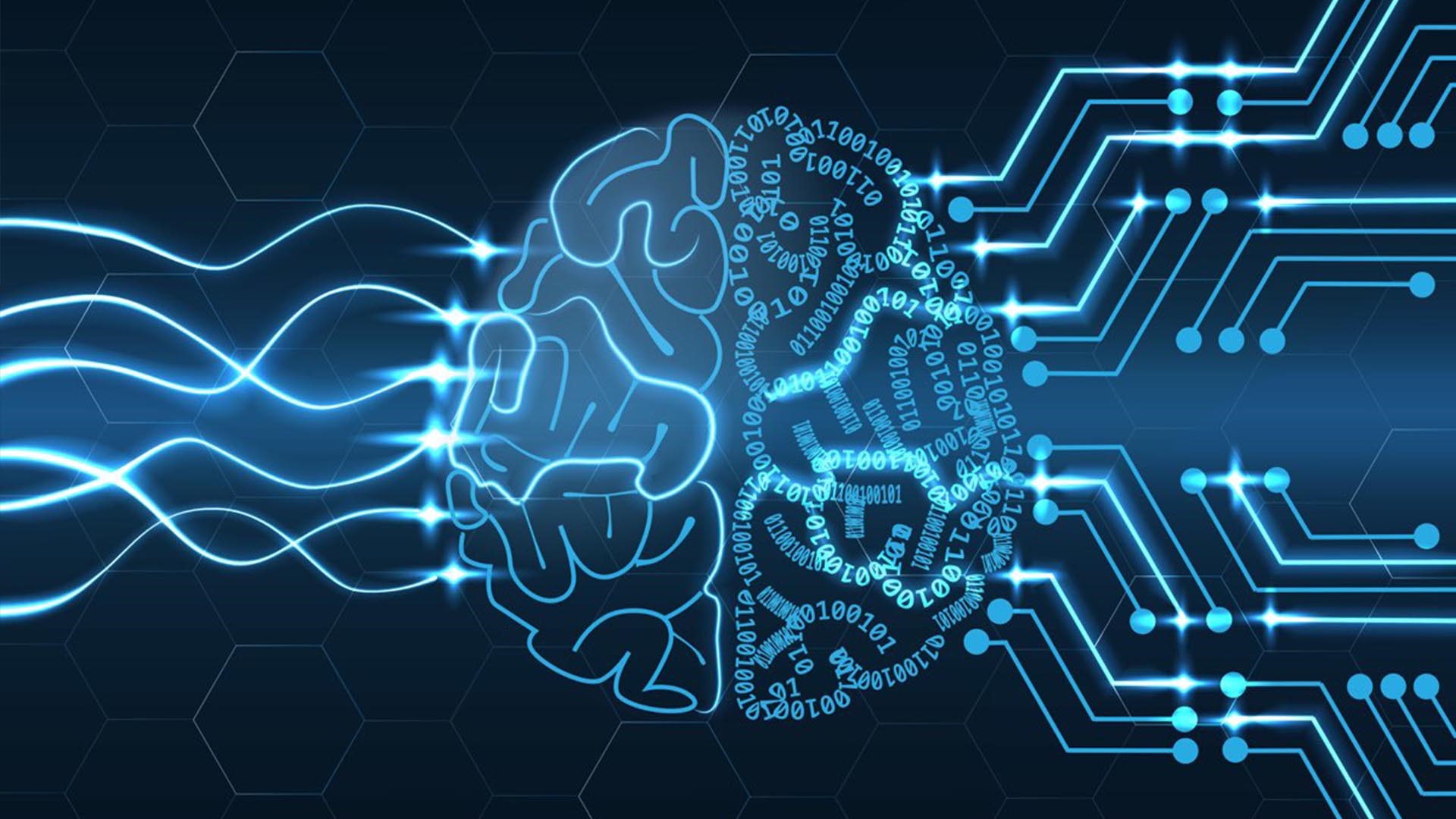 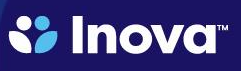 Pediatric Tumor Board
Claim your CME

2nd and 4th Wednesdays from 4 - 5pm 
Aug 14th and 28th 

Submit a case:
Email:  Npiguet@psvcare.org 
	     Lgodby@psvcare.org